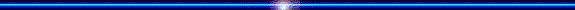 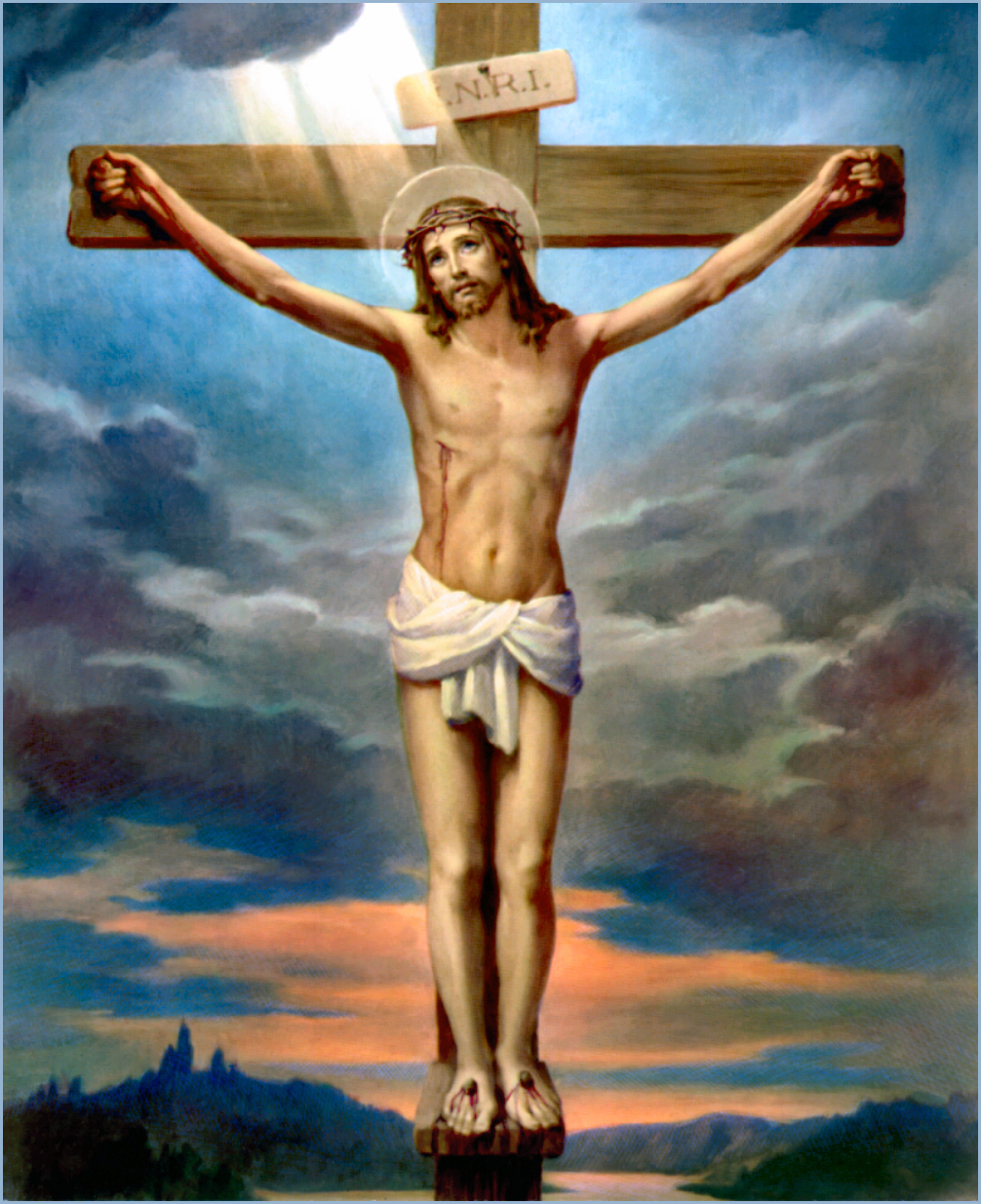 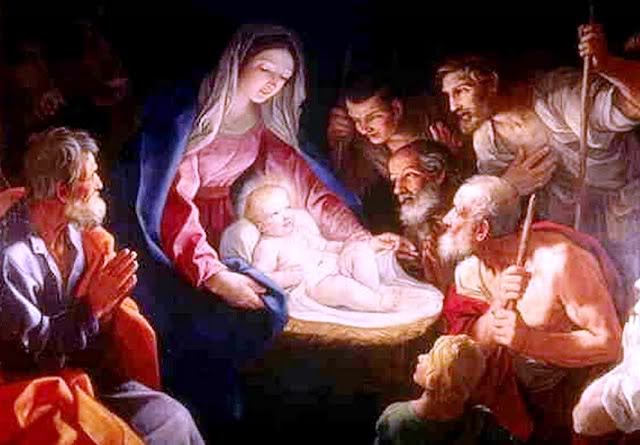 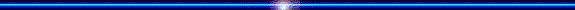 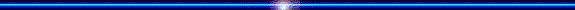 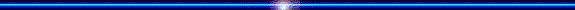 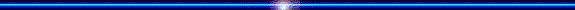 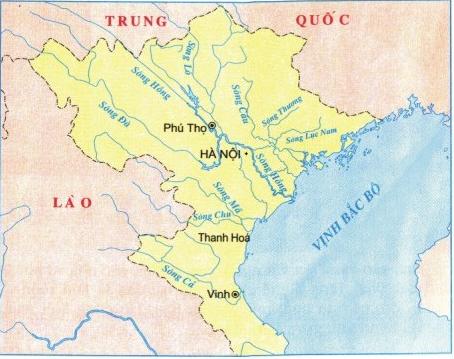 Sông Hồng
Văn Lang
Sông Hồng
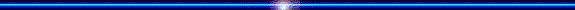 Sông Mã
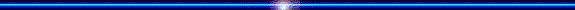 Sông Cả
LƯỢC ĐỒ BẮC BỘ VÀ BẮC TRUNG BỘ
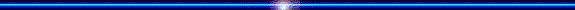 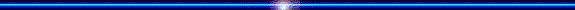 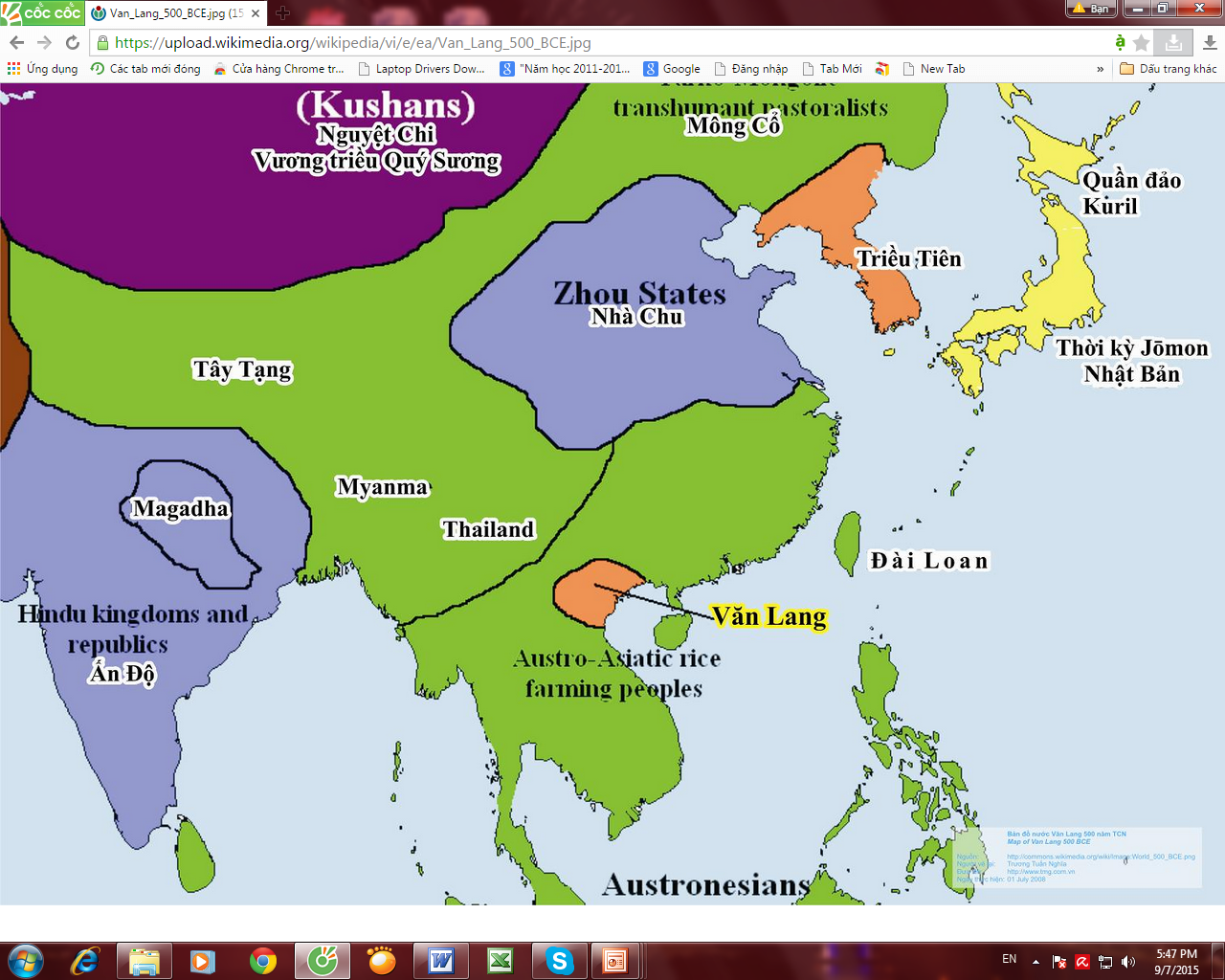 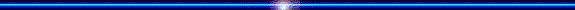 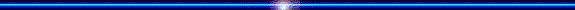 Lãnh thổ nước Văn Lang năm 500 TCN
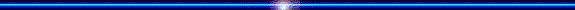 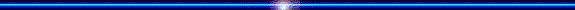 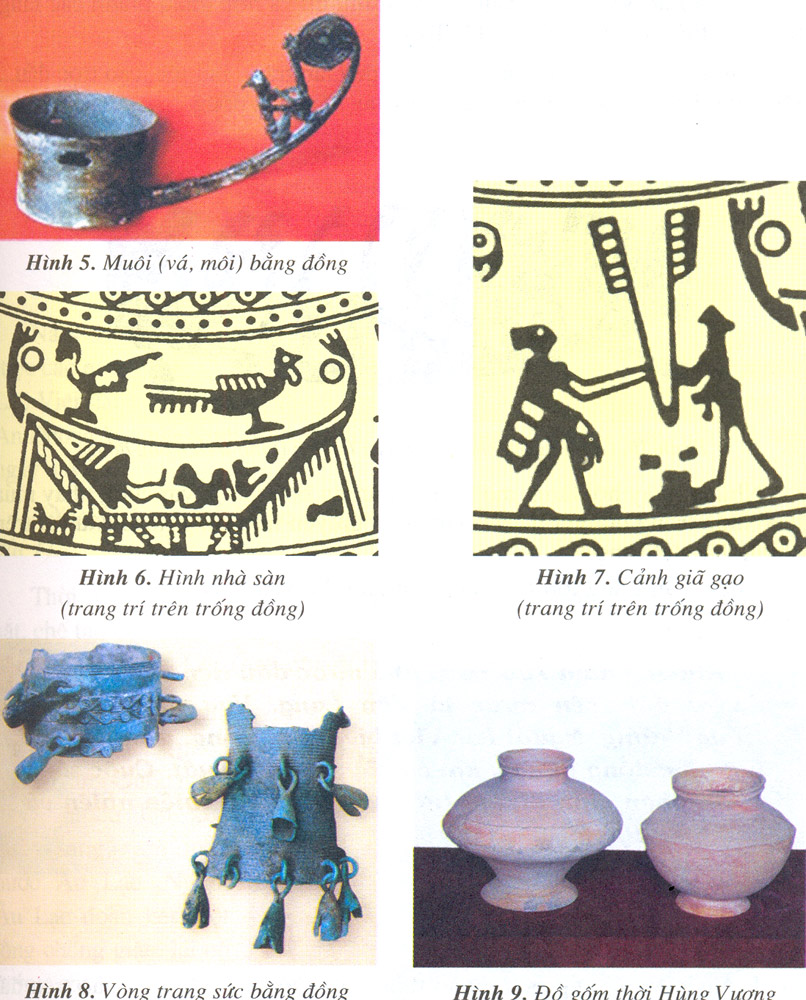 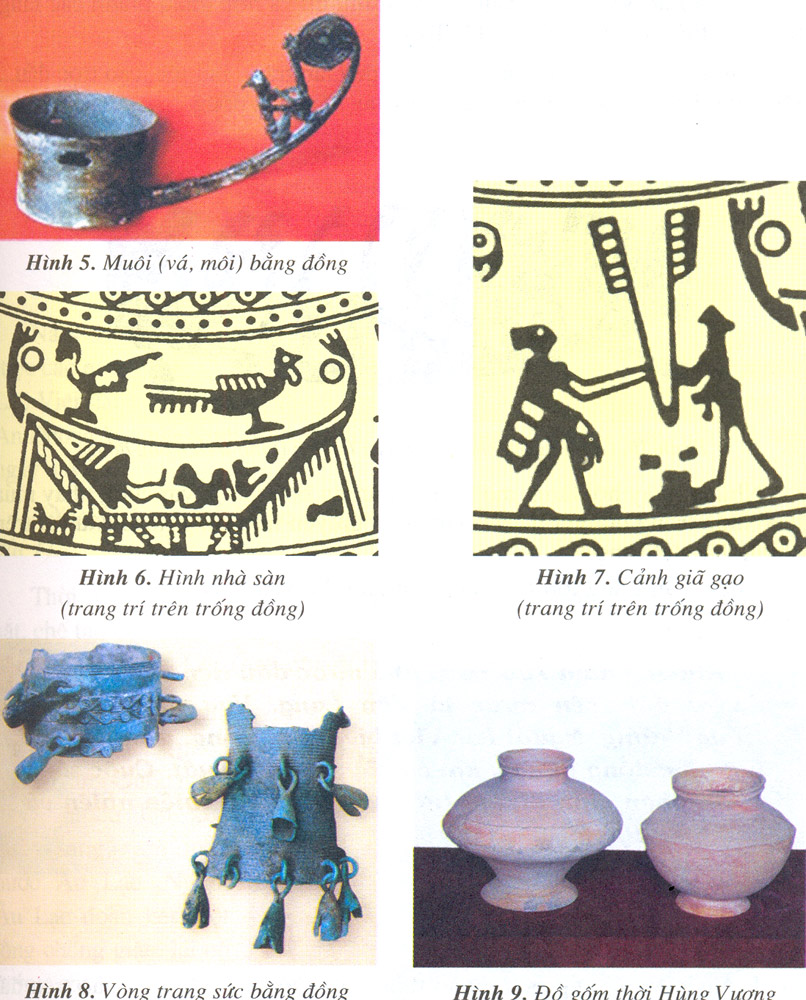 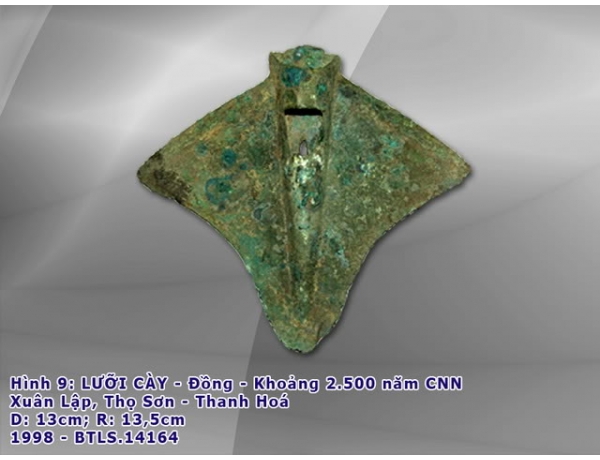 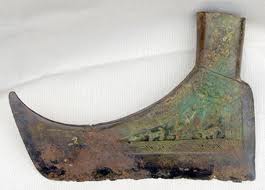 Lưỡi cày đồng
Lưỡi rìu xéo bằng đồng
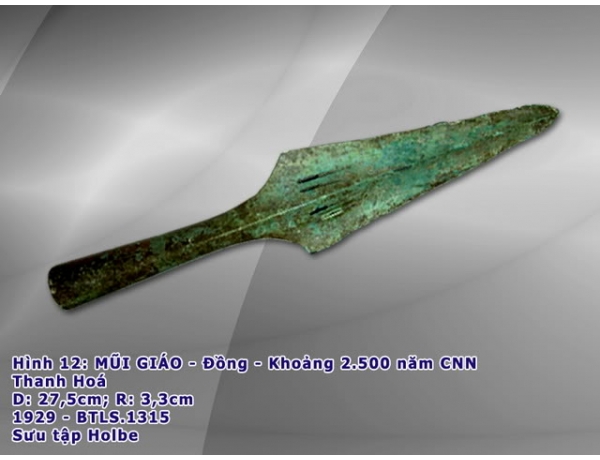 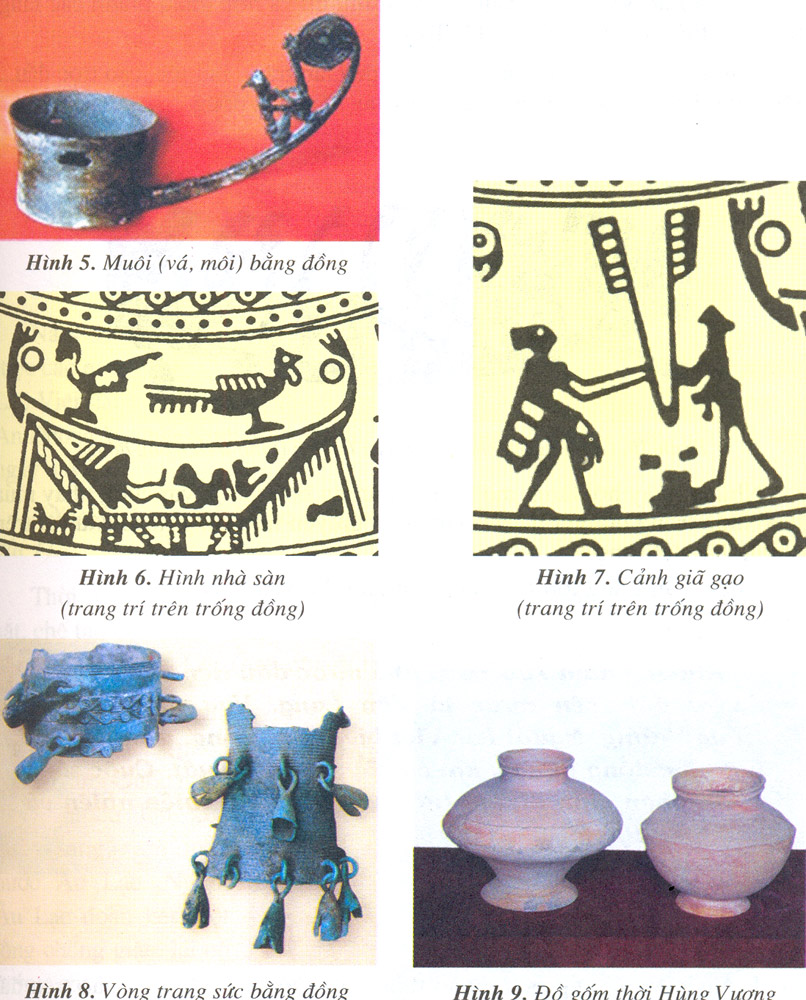 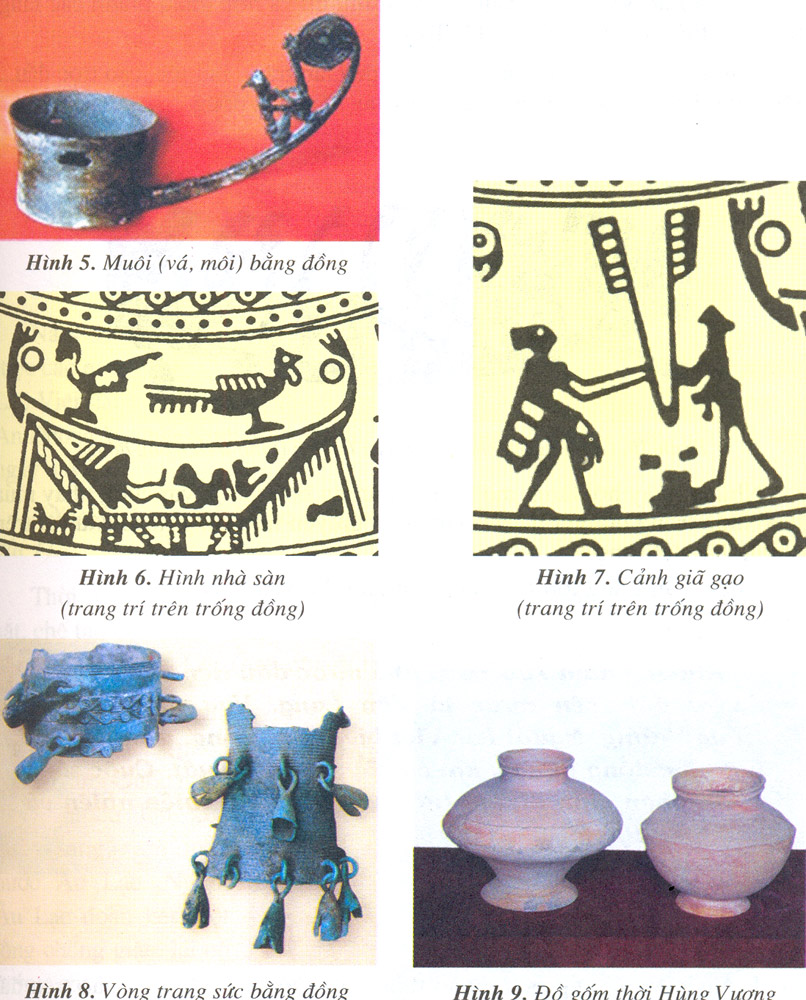 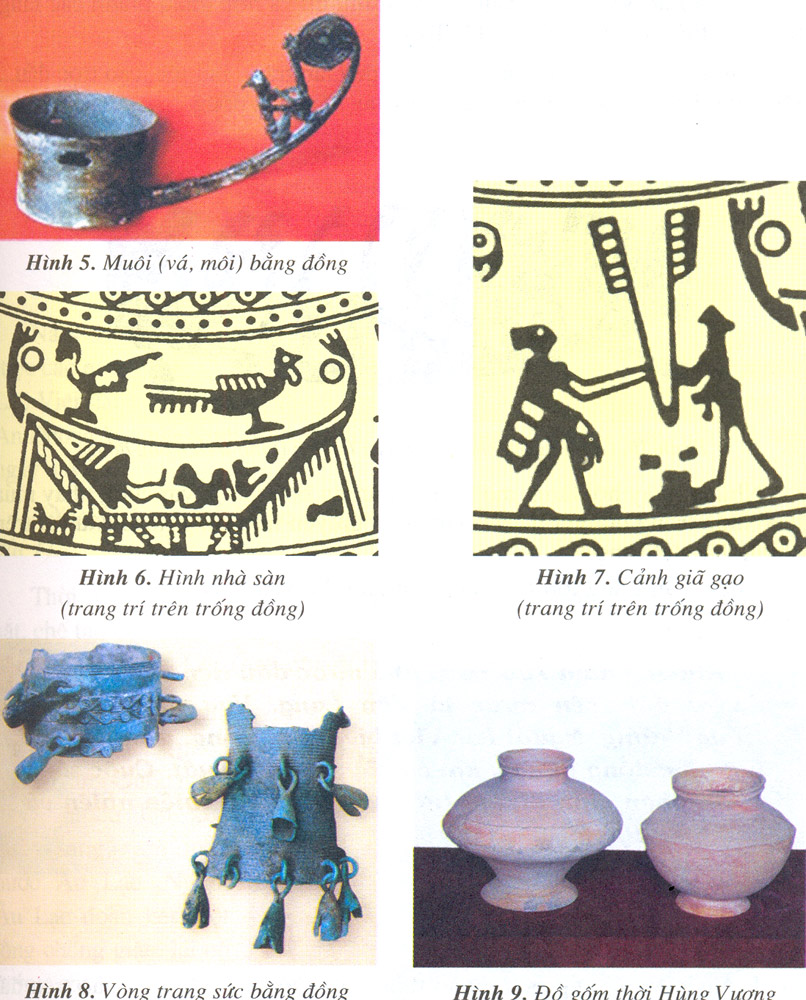 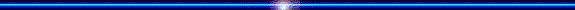 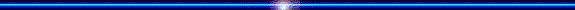 Mũi giáo đồng
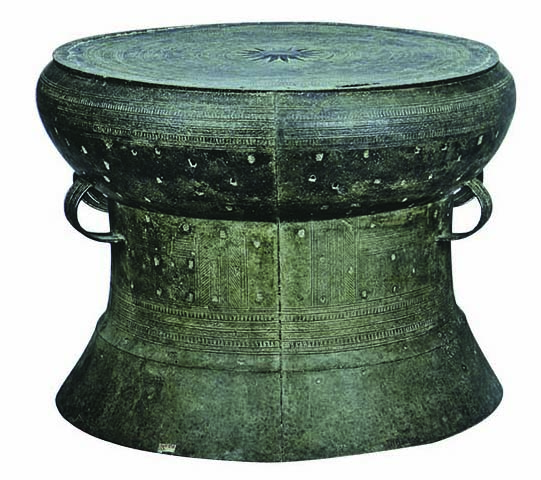 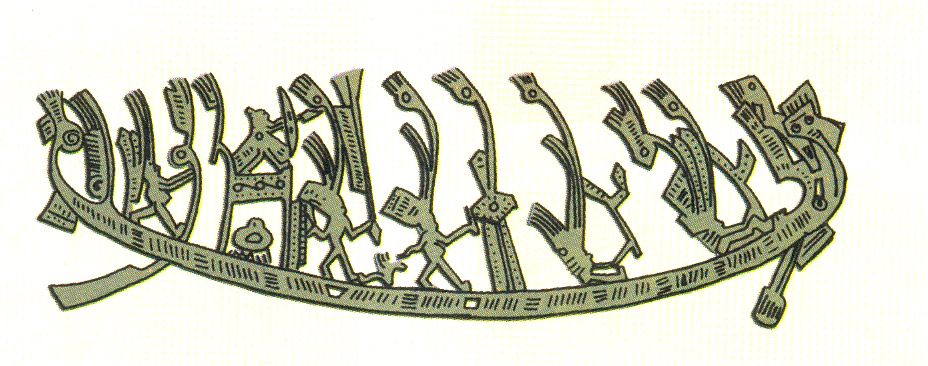 Cảnh người nhảy múa trên thuyền
Trống đồng
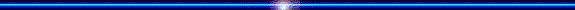 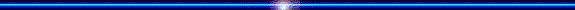 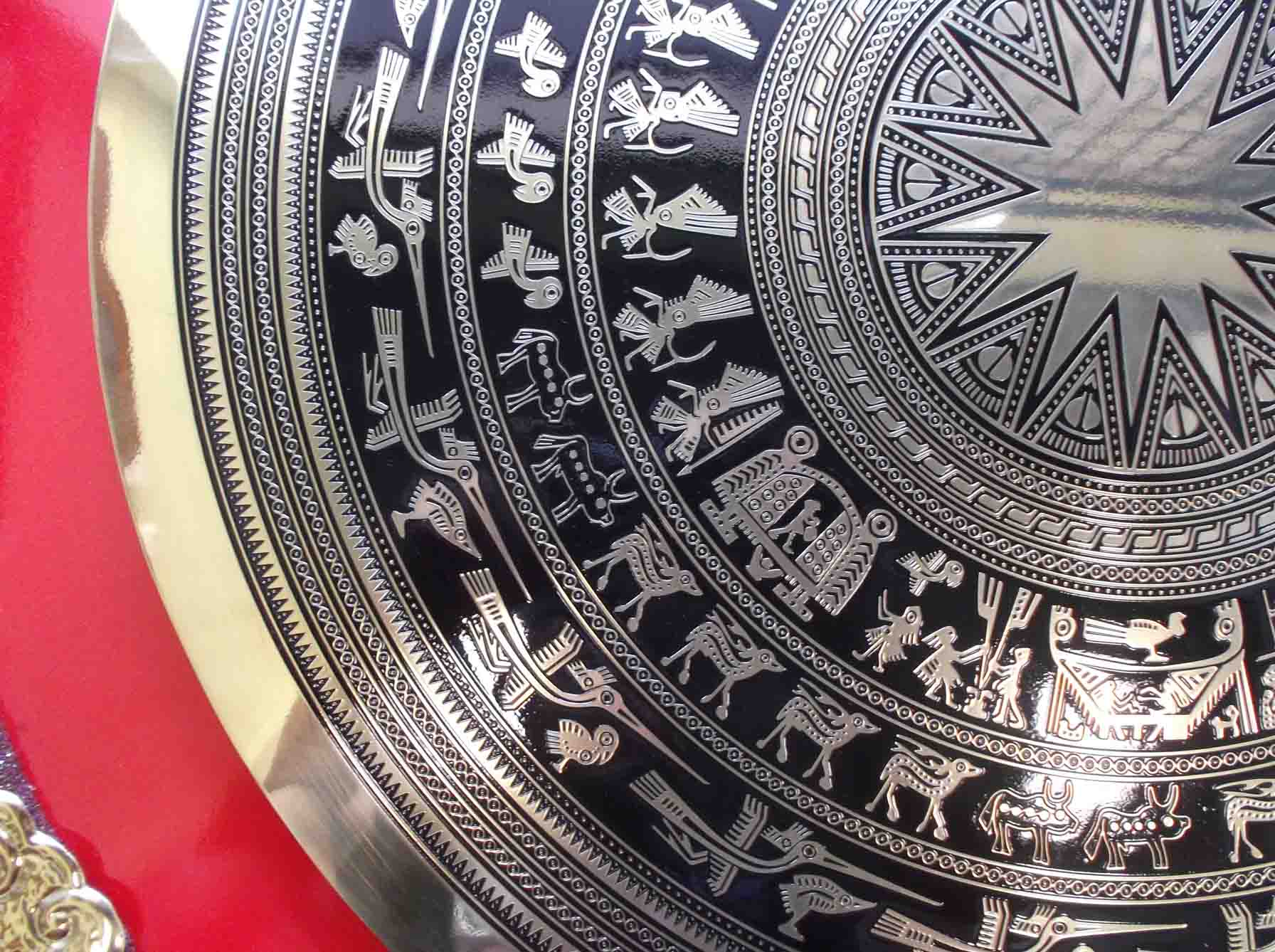 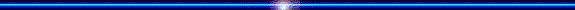 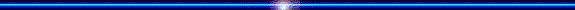 Mặt trống đồng
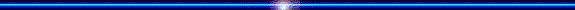 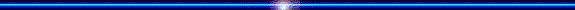 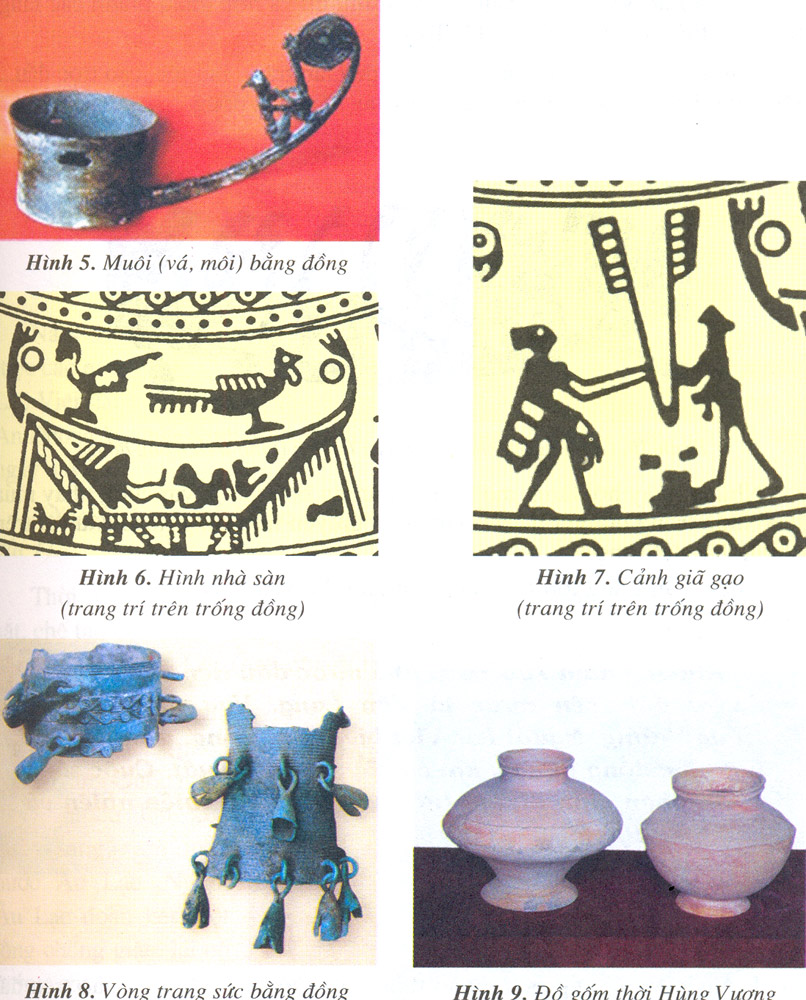 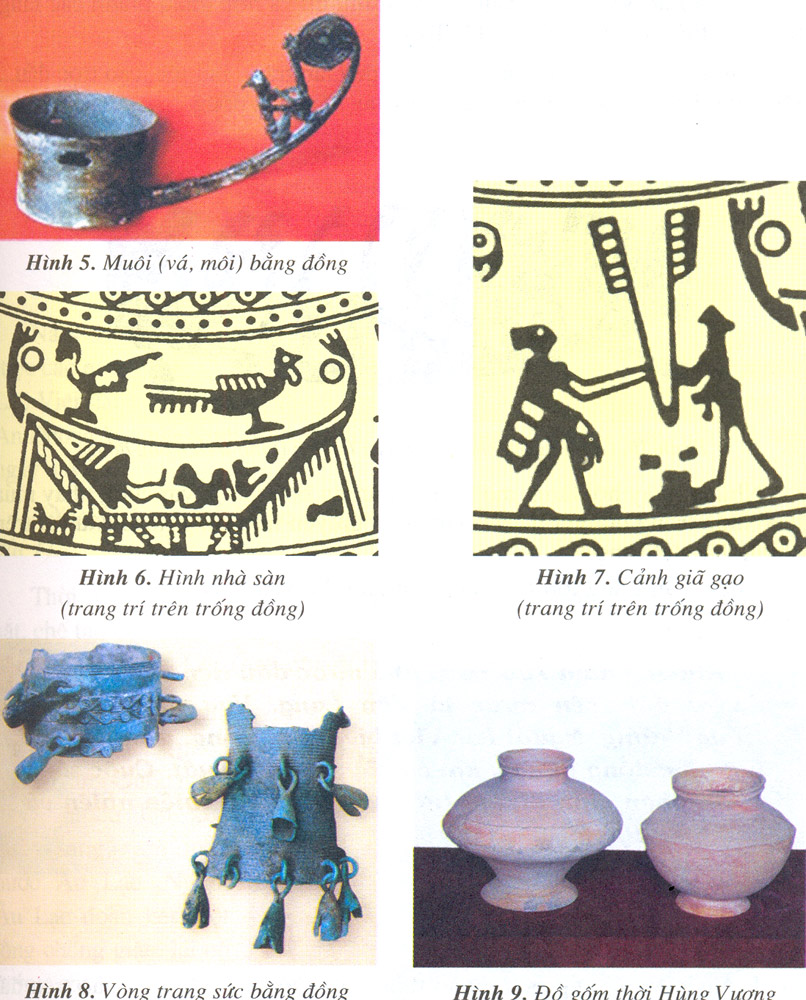 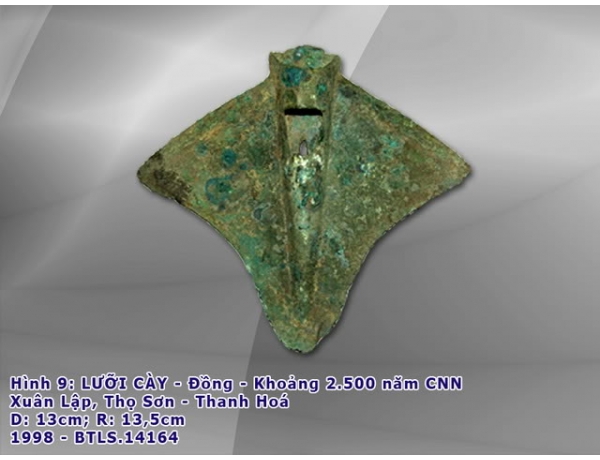 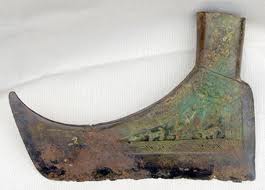 Lưỡi cày đồng
Lưỡi rìu xéo bằng đồng
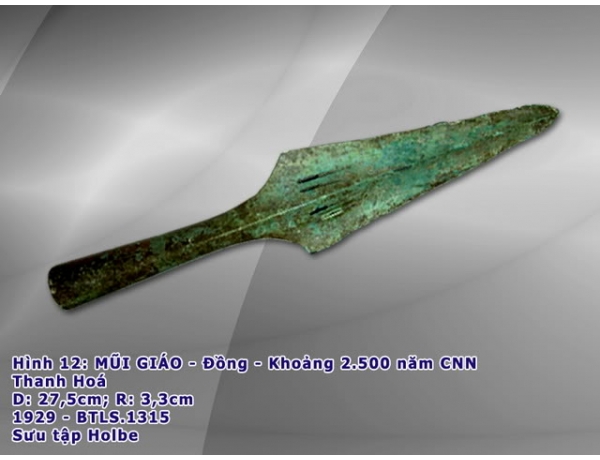 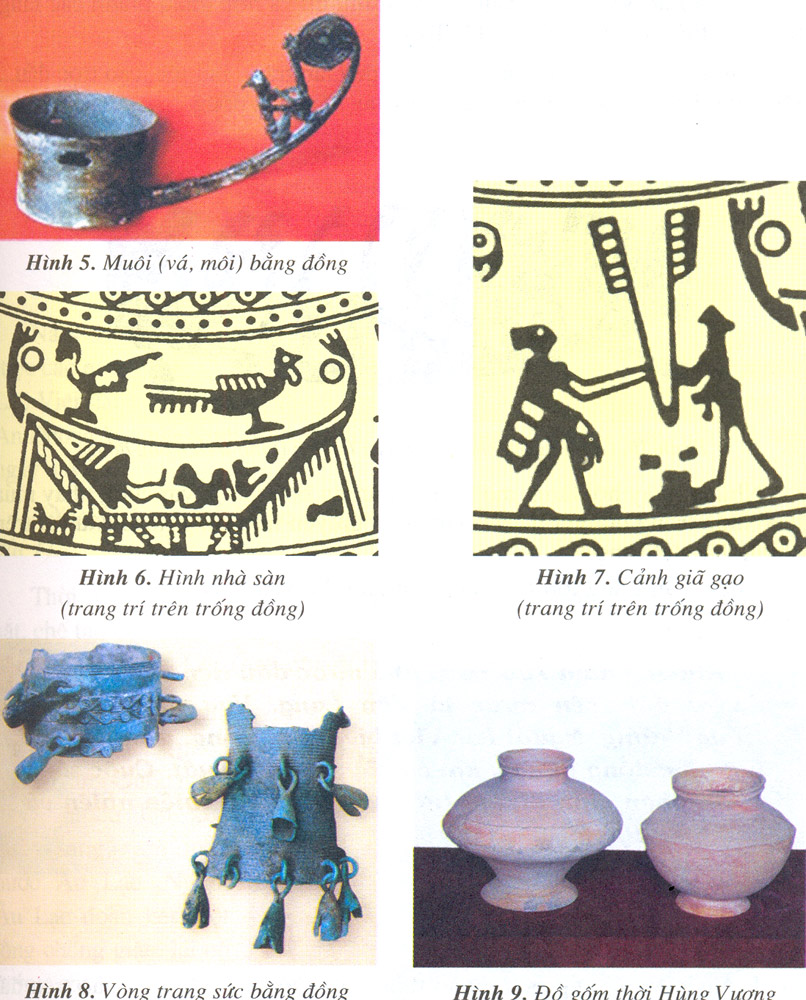 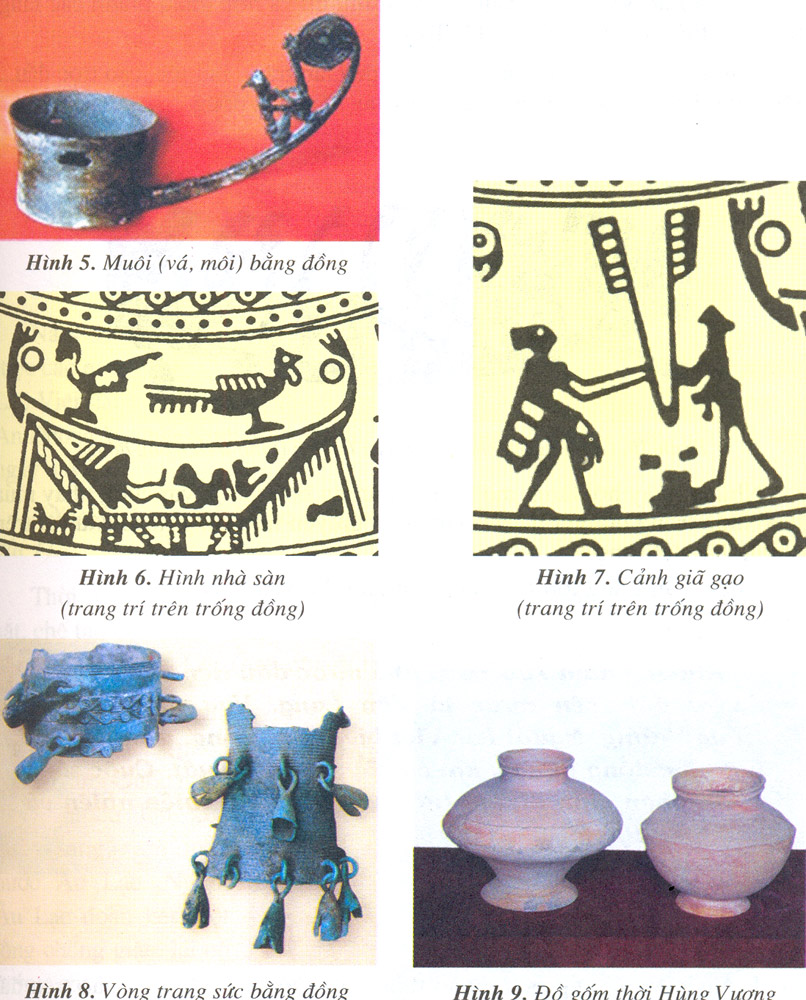 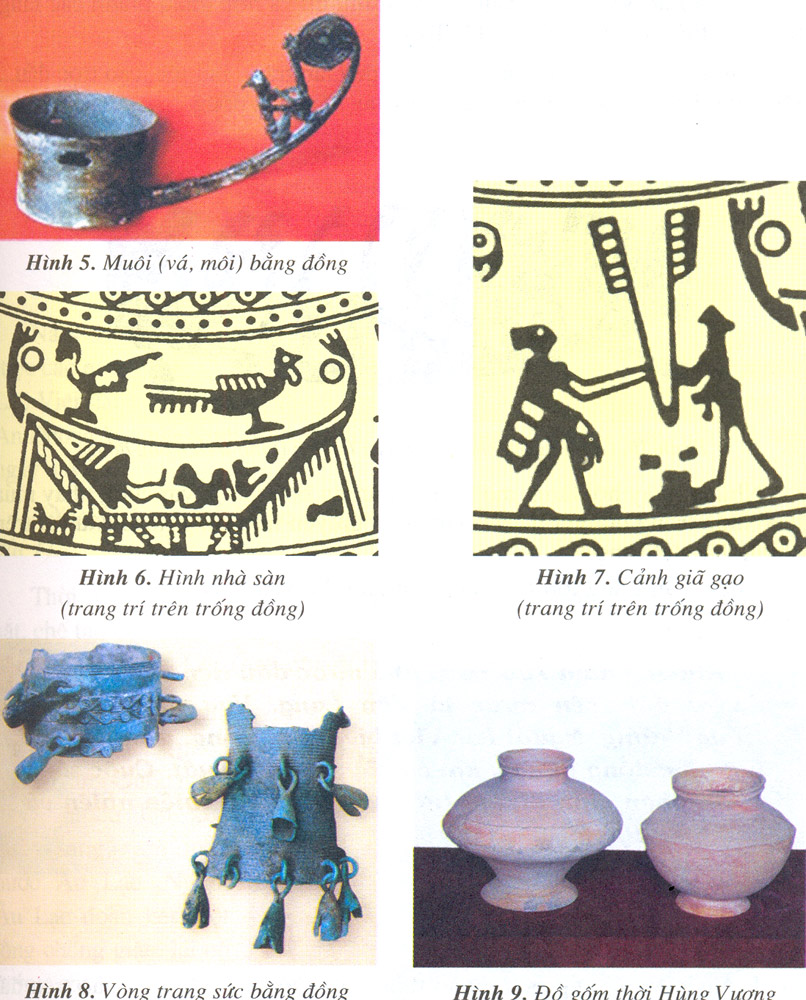 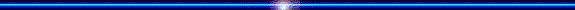 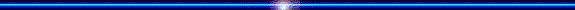 Mũi giáo đồng
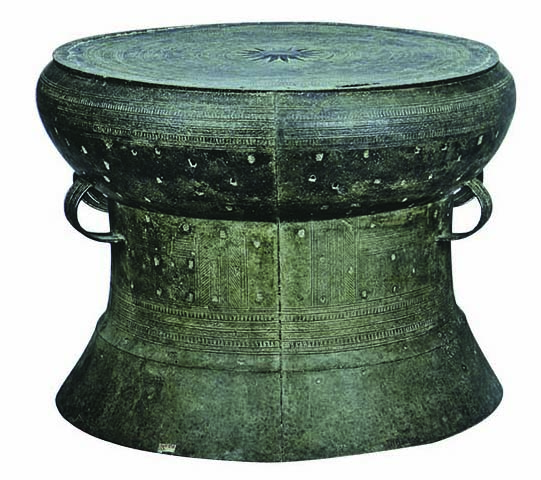 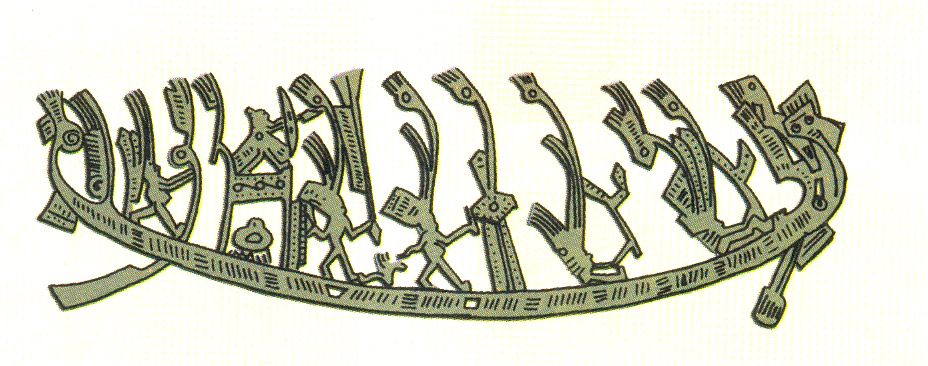 Cảnh người nhảy múa trên thuyền
Trống đồng
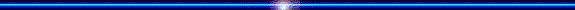 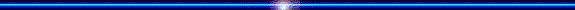 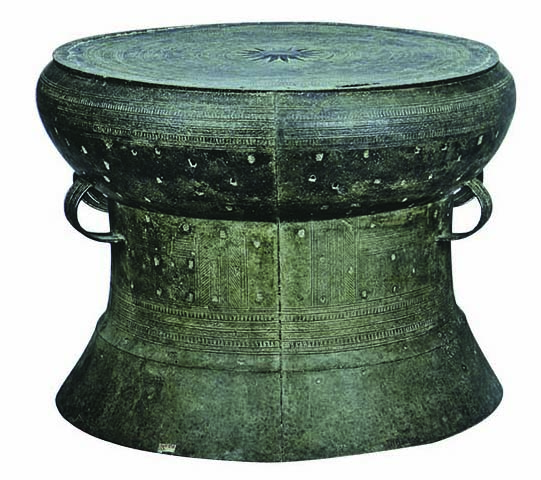 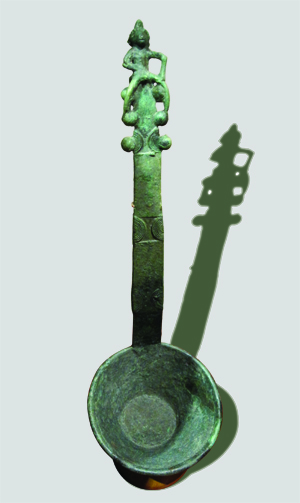 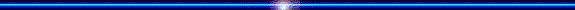 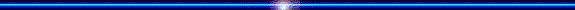 Trống đồng
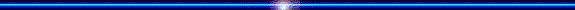 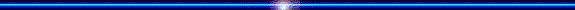 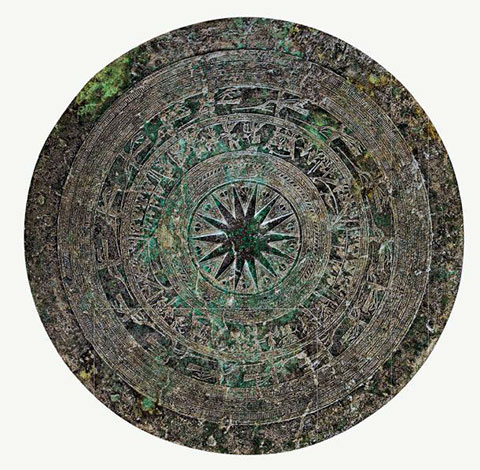 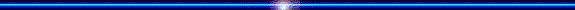 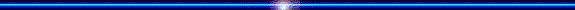 Mặt trống đồng
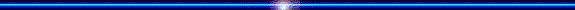 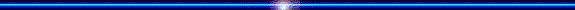 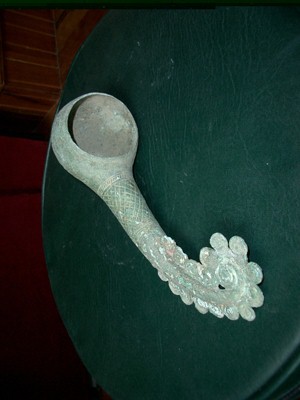 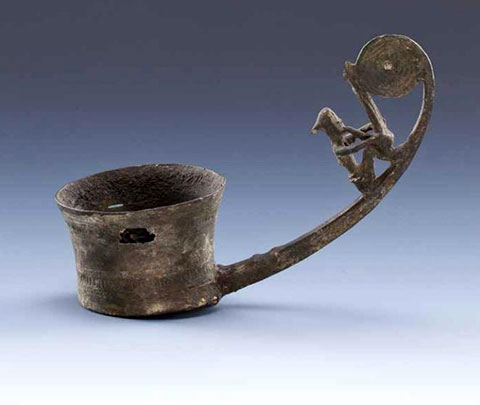 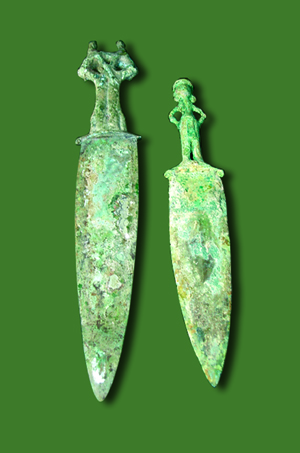 Muôi ( vá) bằng đồng
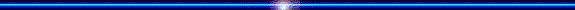 Dao đồng
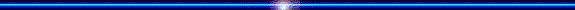 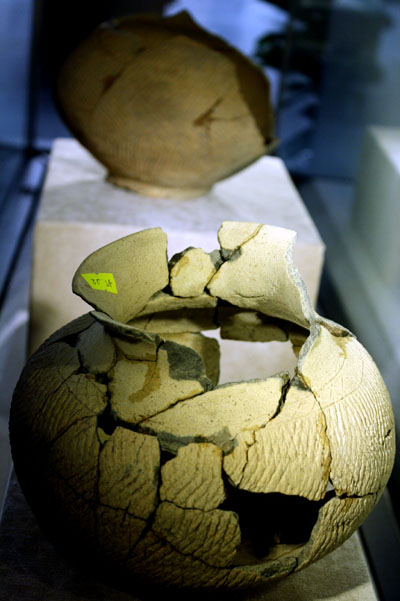 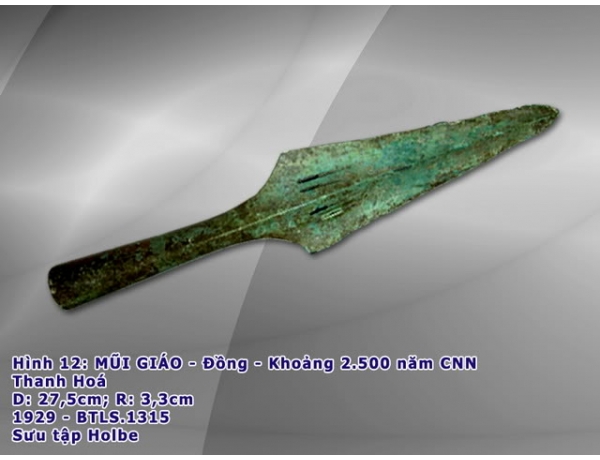 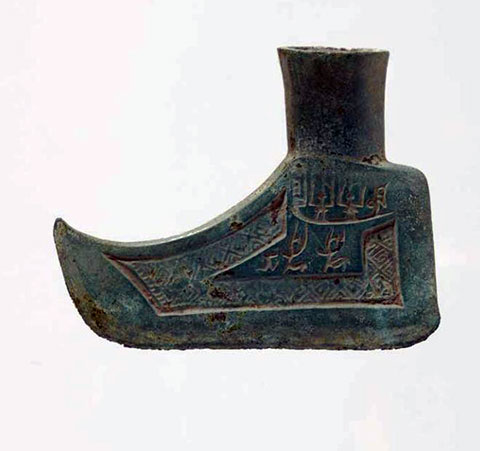 Mũi giáo đồng
Lưỡi rìu xéo bằng đồng
Đồ gốm
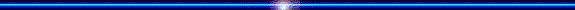 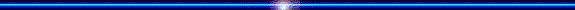 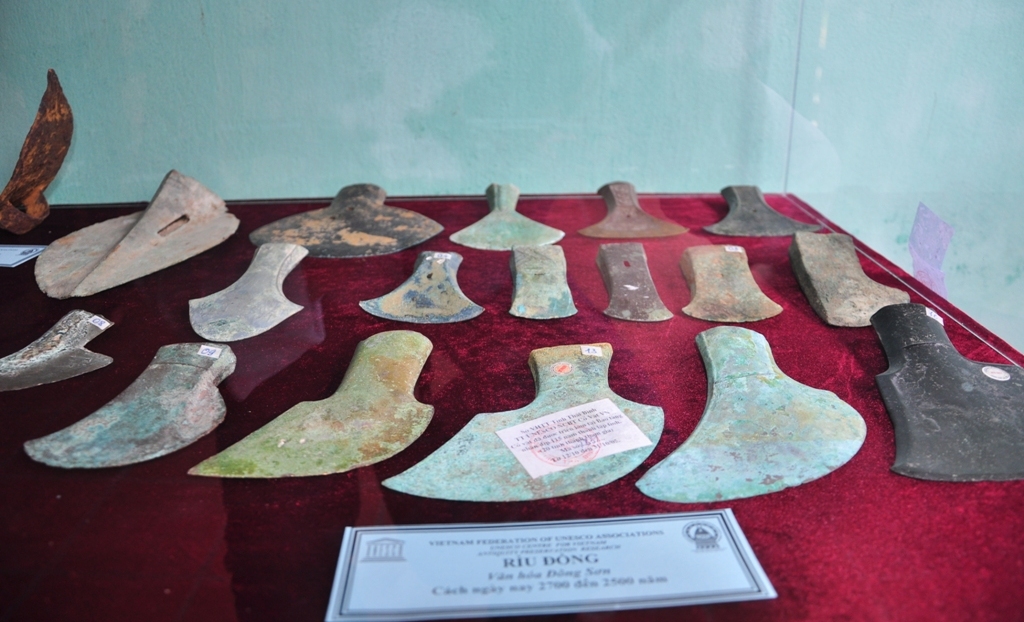 Rìu đồng
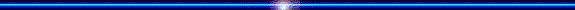 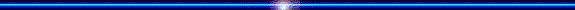 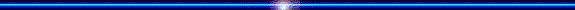 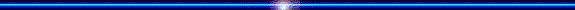 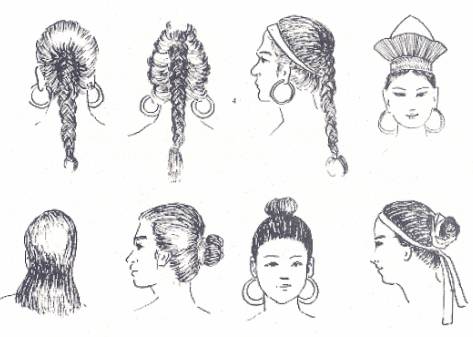 Kiểu tóc
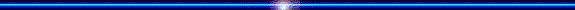 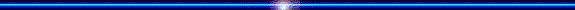 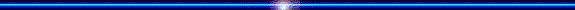 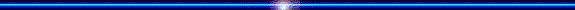 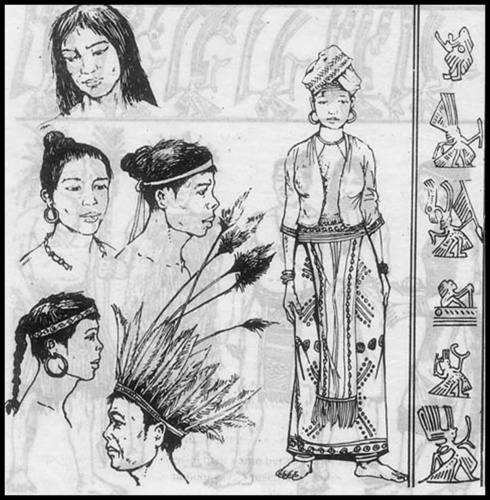 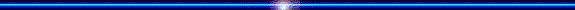 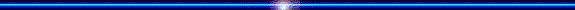 Trang phục
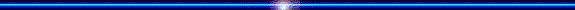 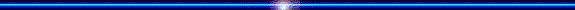 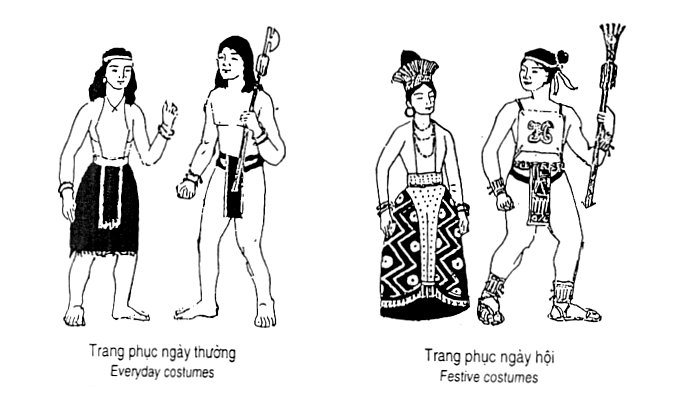 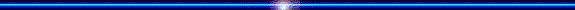 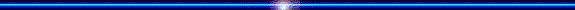 Trang phục
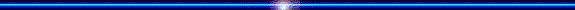 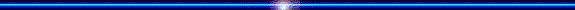 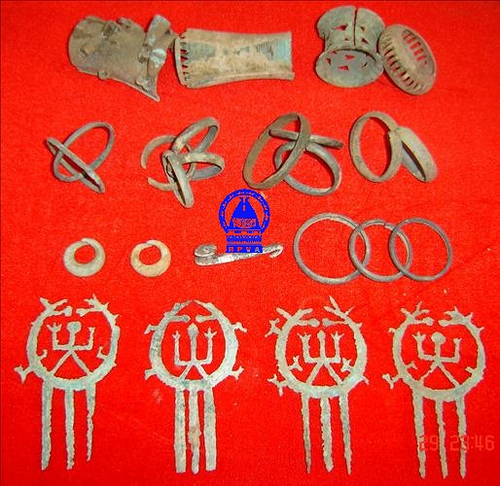 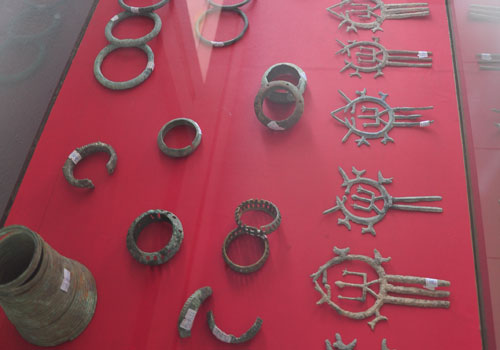 Trang sức
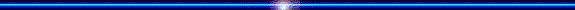 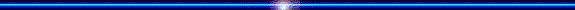 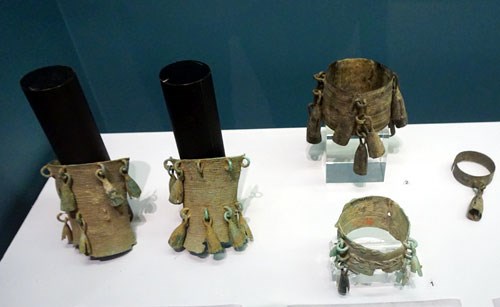 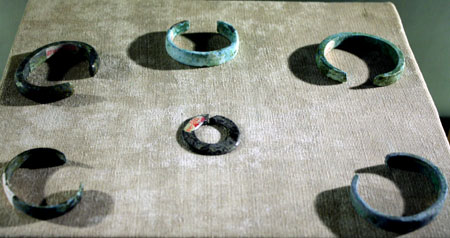 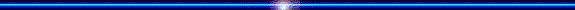 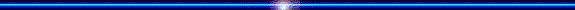 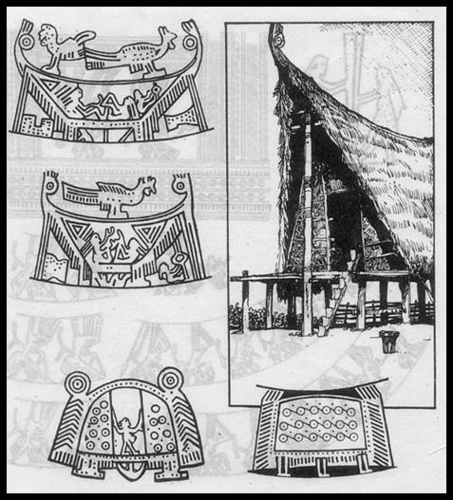 Nhà ở
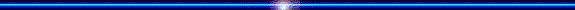 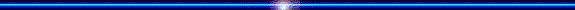 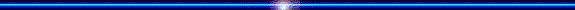 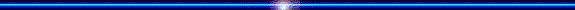 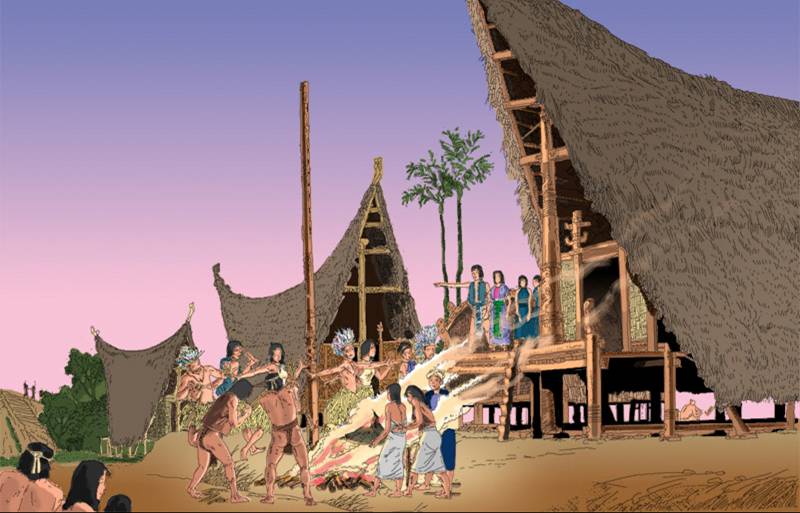 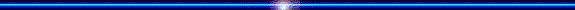 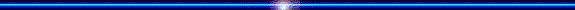 Nhà ở của cư dân Văn Lang
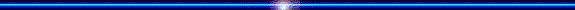 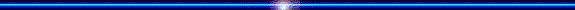 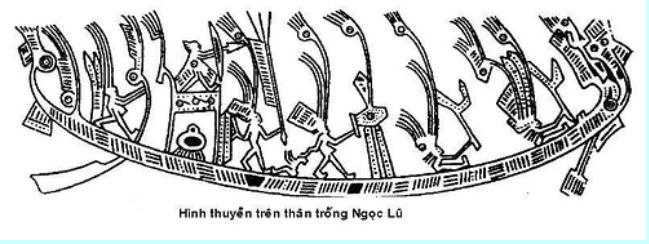 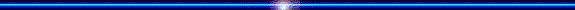 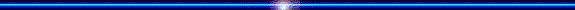 Đua thuyền
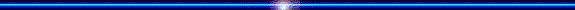 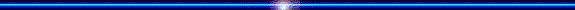 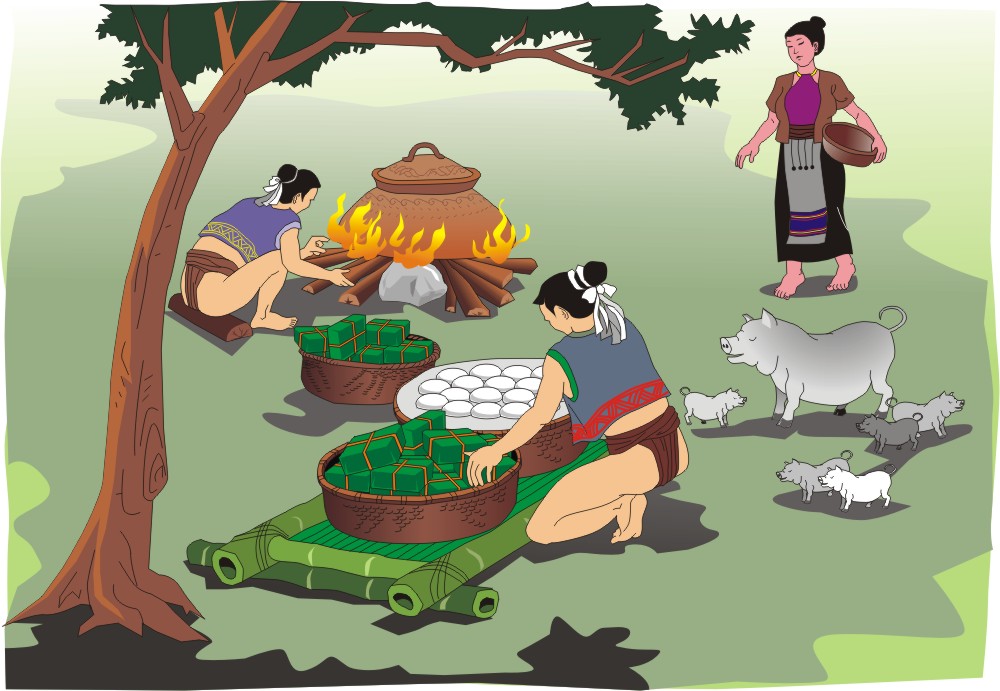 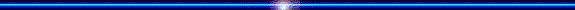 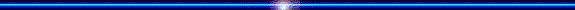 Làm bánh chưng, bánh giầy
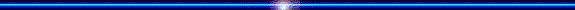 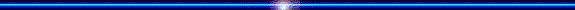 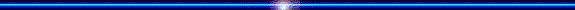 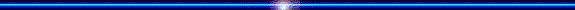 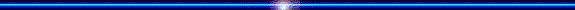 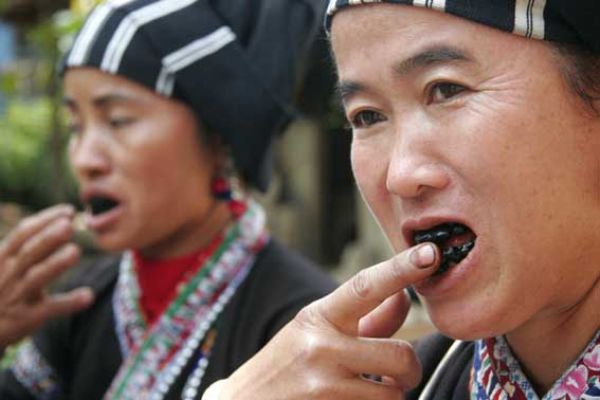 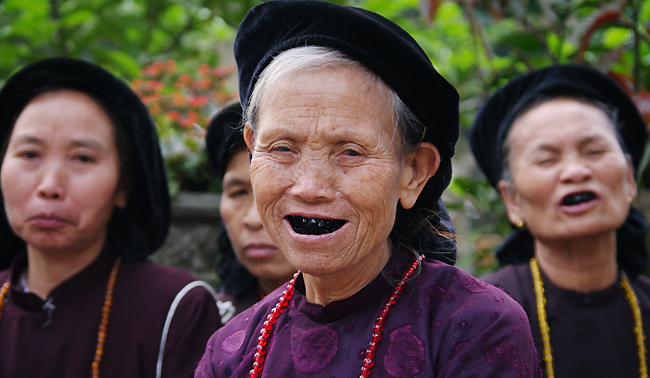 Nhuộm răng đen
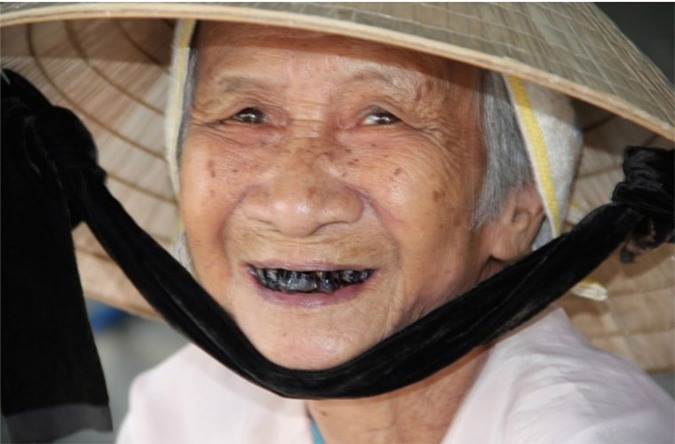 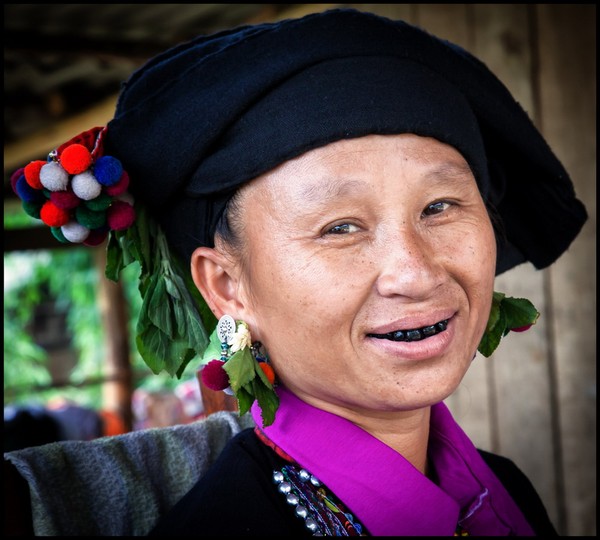 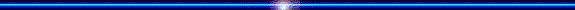 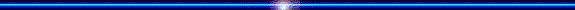 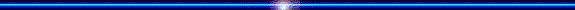 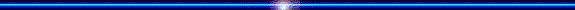 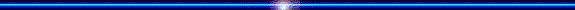 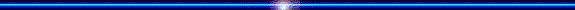 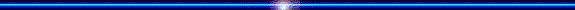 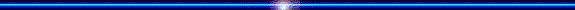 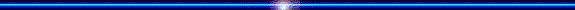 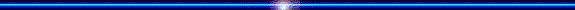 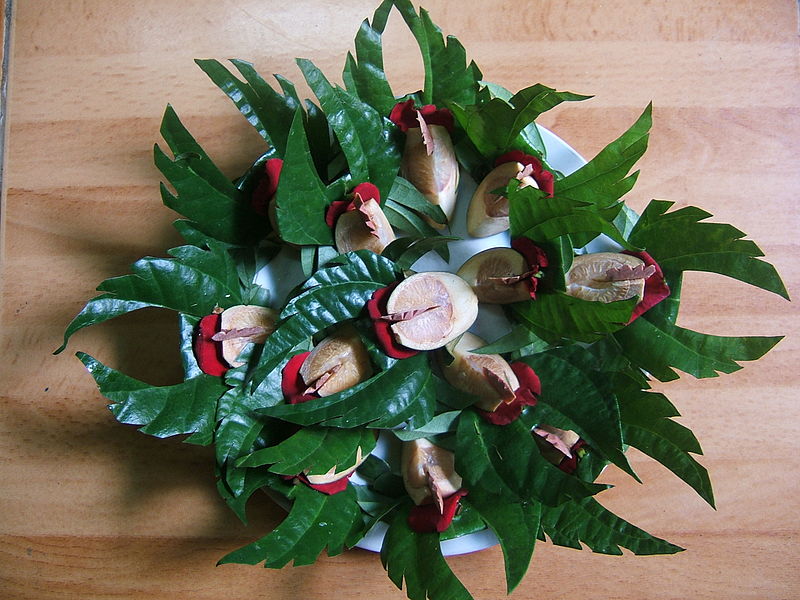 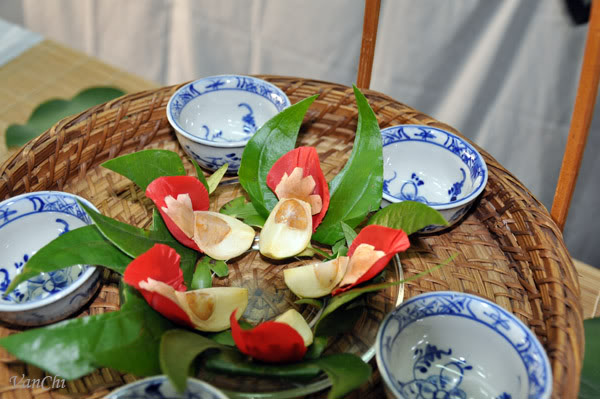 Ăn trầu
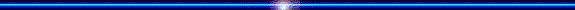 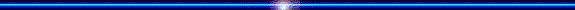 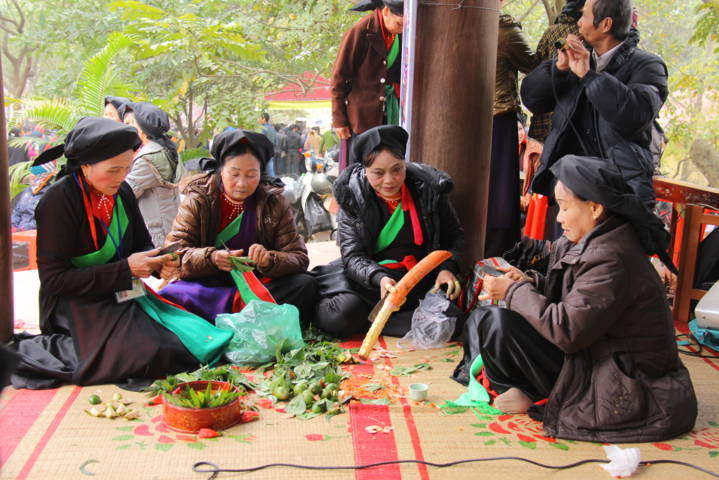 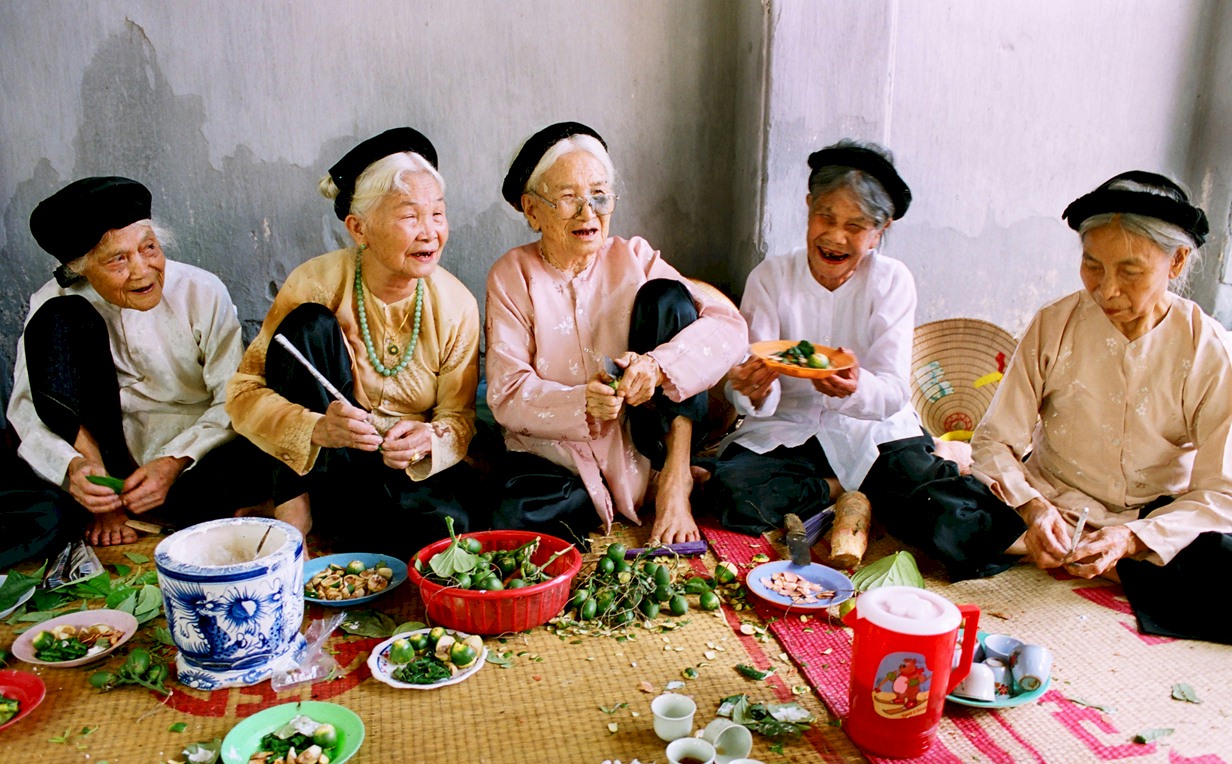 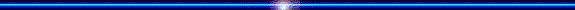 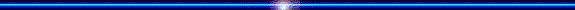 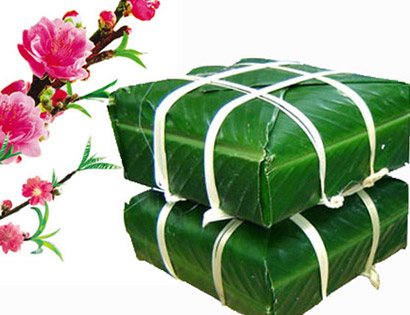 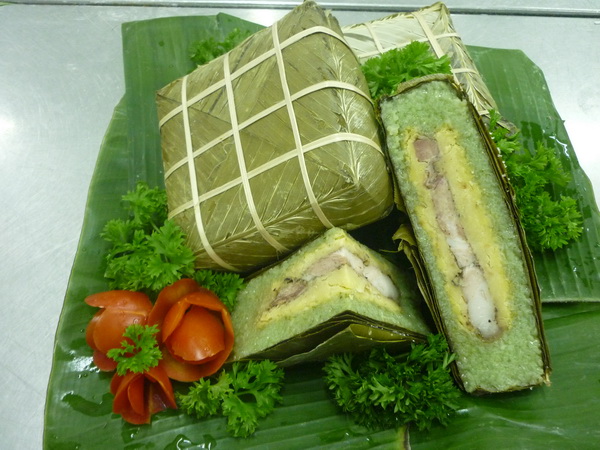 Bánh chưng, bánh giầy
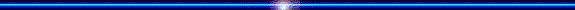 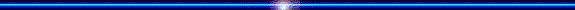 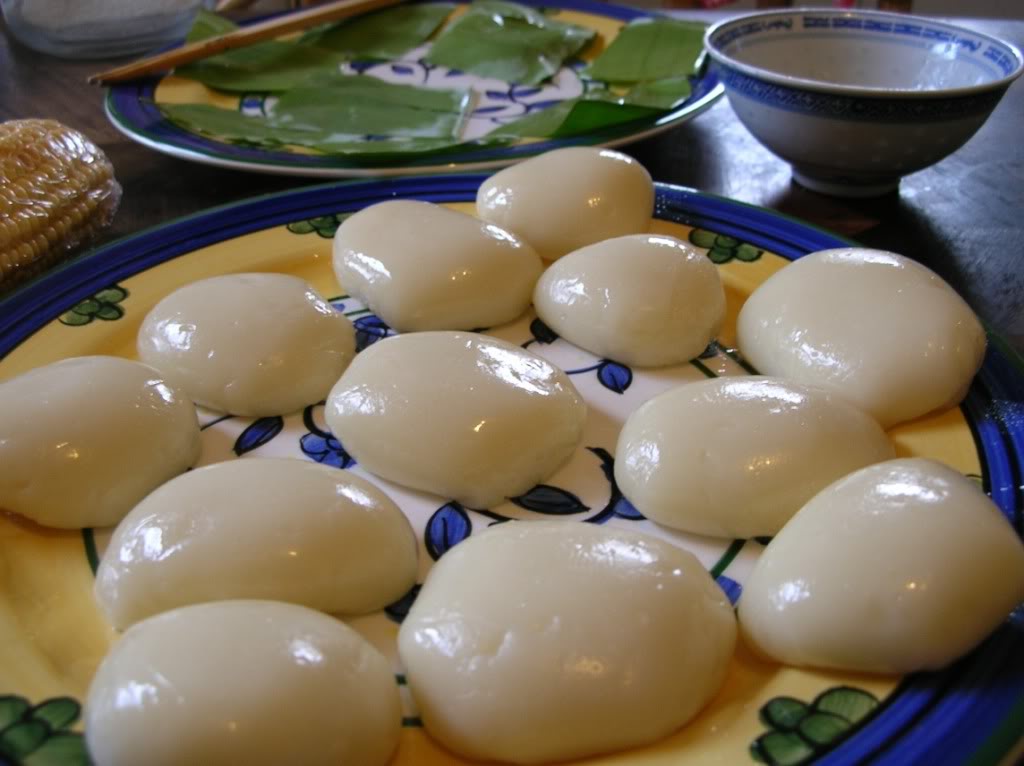 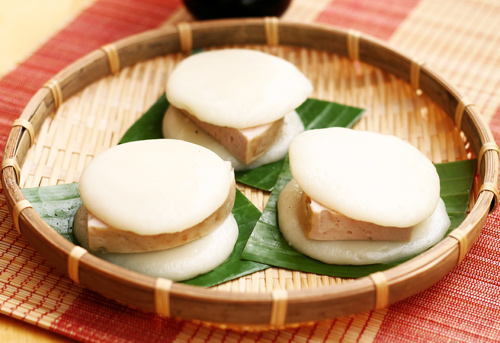 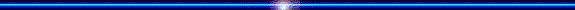 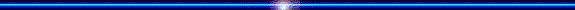 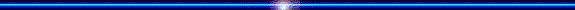 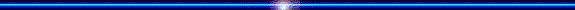 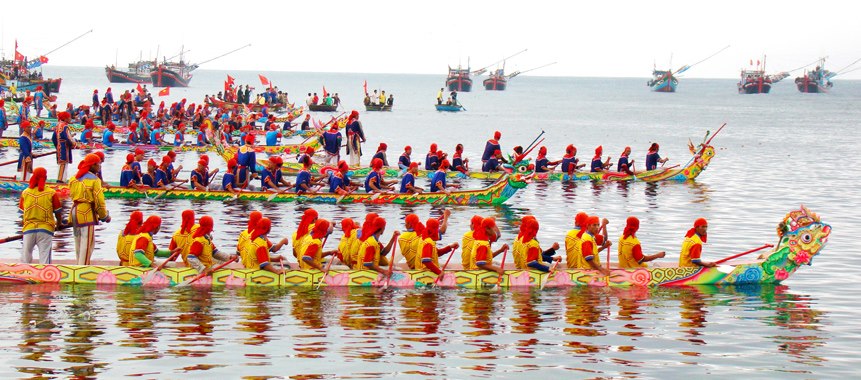 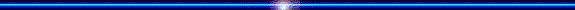 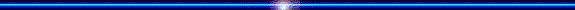 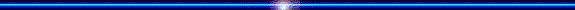 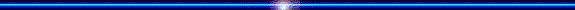 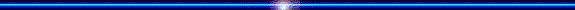 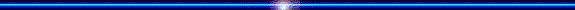 Đua thuyền
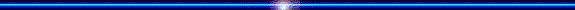 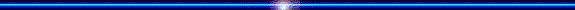 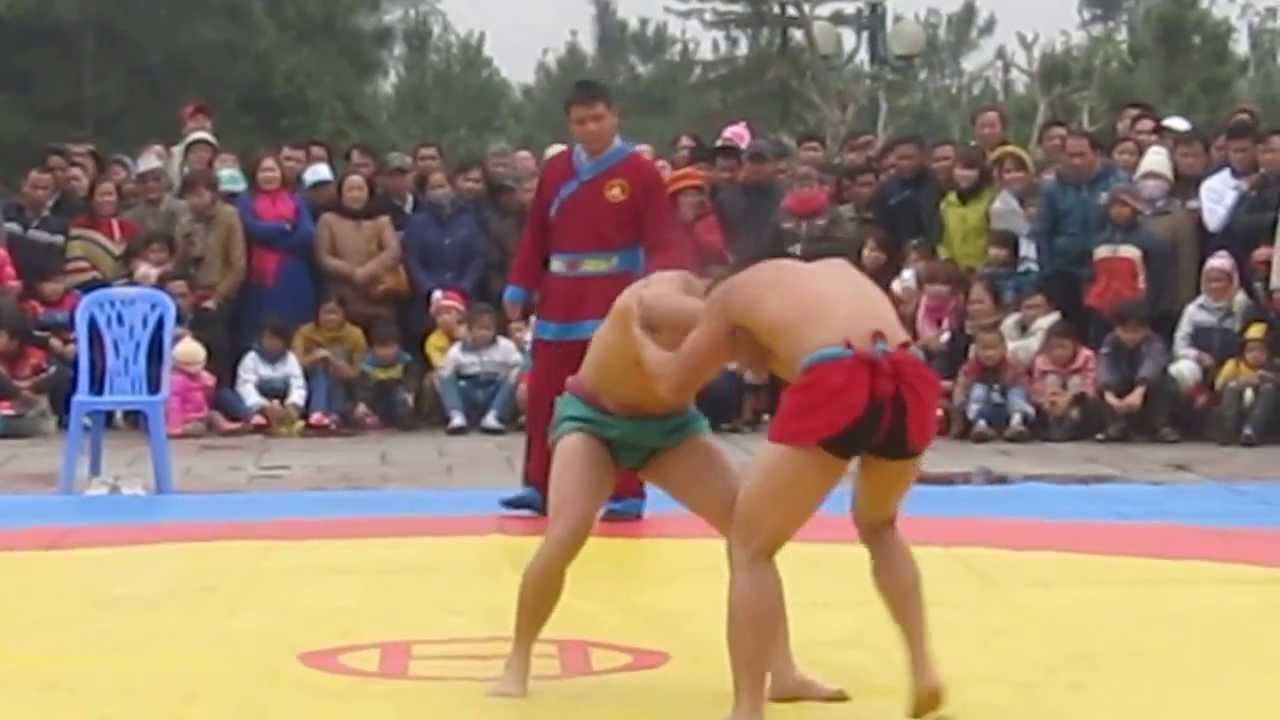 Đấu vật
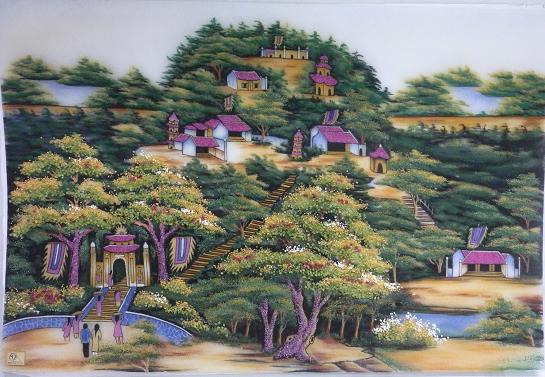 Phong cảnh đền Hùng
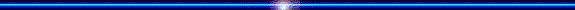 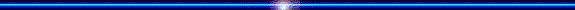 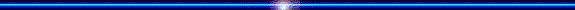 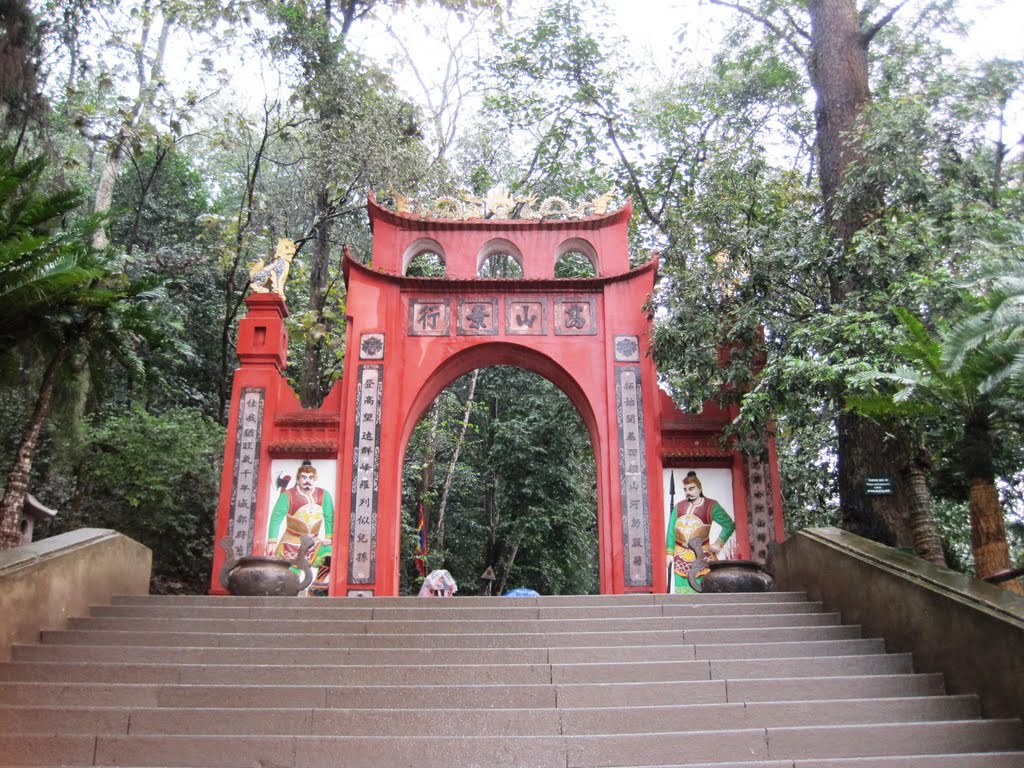 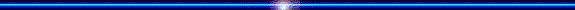 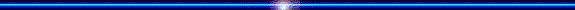 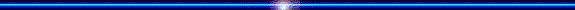 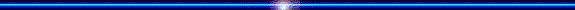 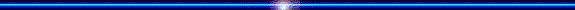 Cổng đền Hùng
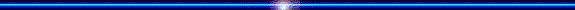 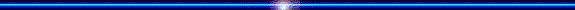 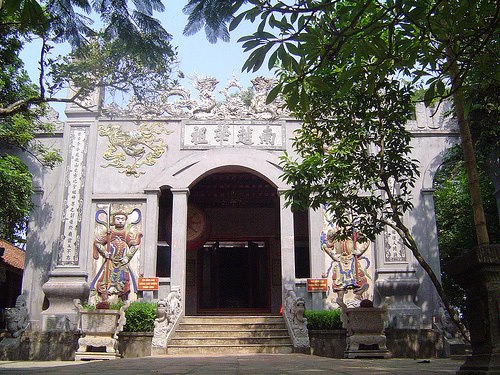 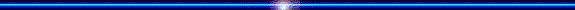 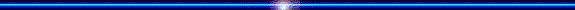 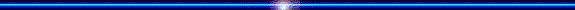 Đền Thượng
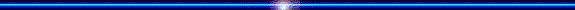 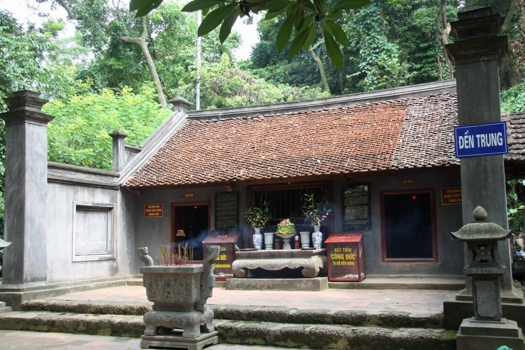 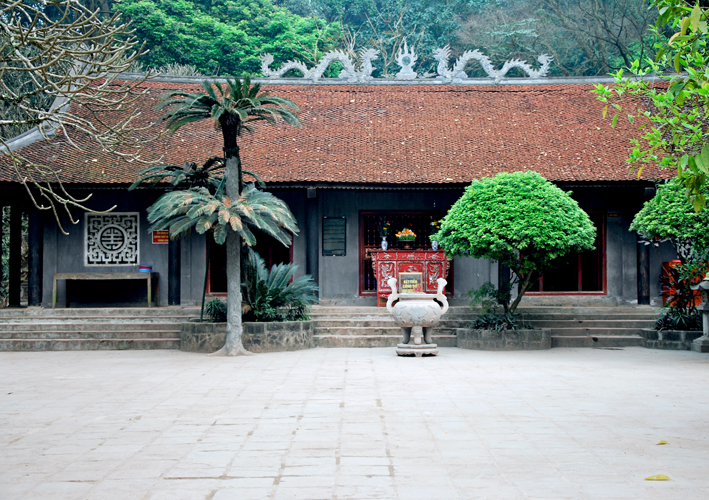 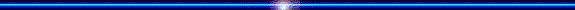 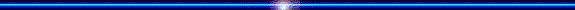 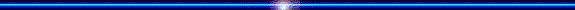 Đền Hạ
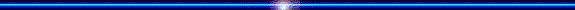 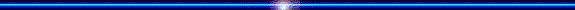 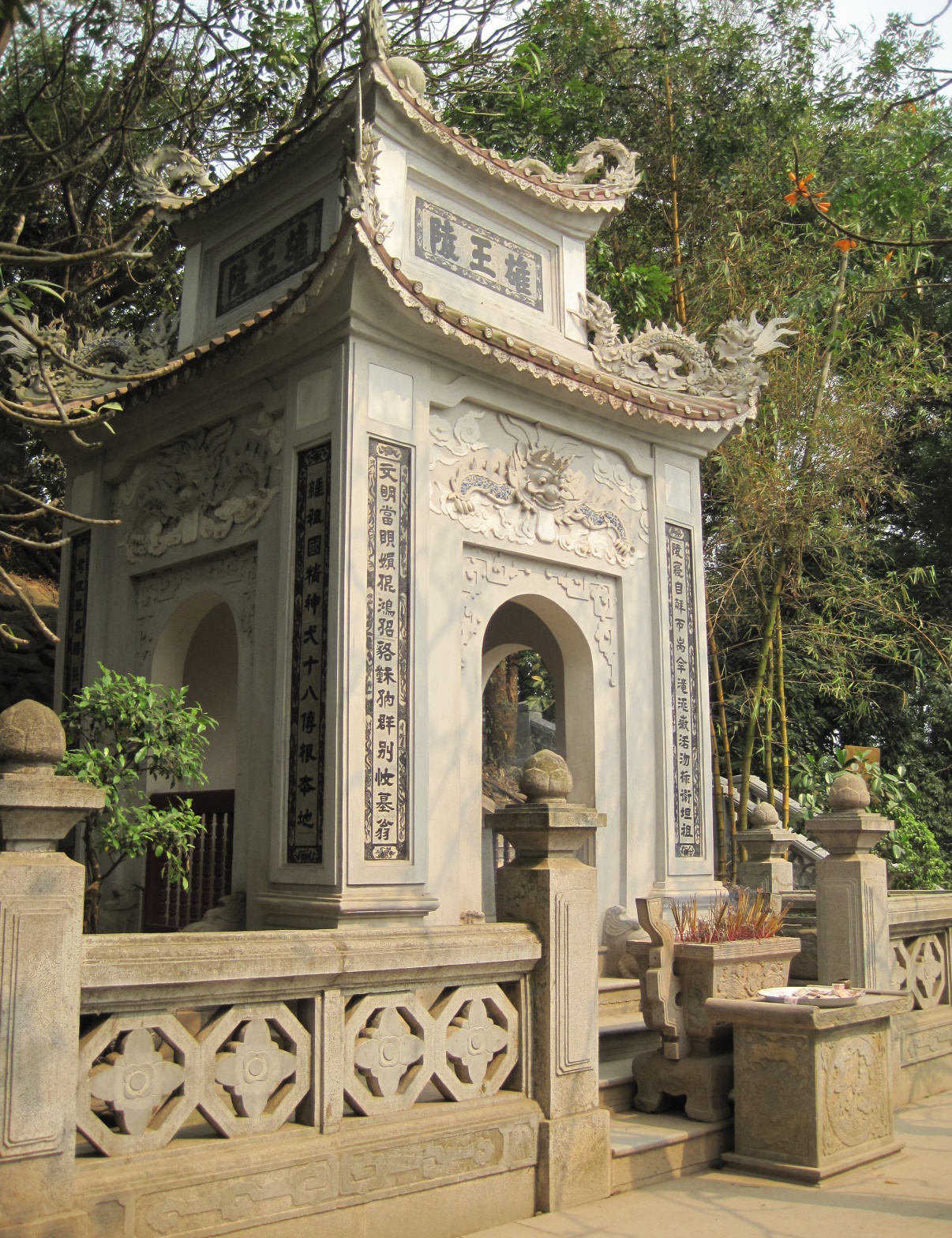 Lăng Vua Hùng
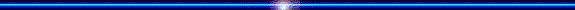 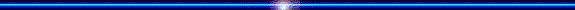 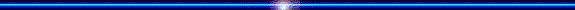 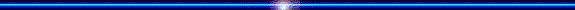 Thứ ba ngày 20 tháng 9 năm 2021
Lịch sử
Tiết 5:Nước Văn Lang
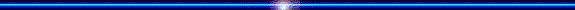 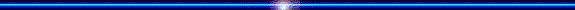 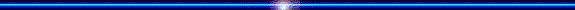 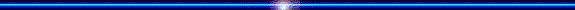 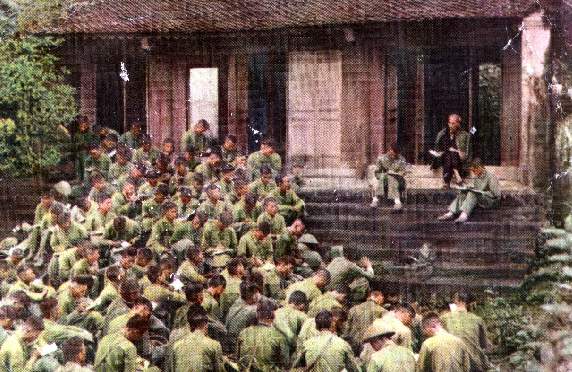 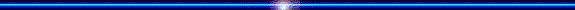 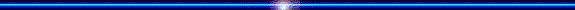 Bác Hồ đến thăm đền Hùng vào ngày 19/9/1954
“Các vua Hùng đã có công dựng nước
Bác cháu ta phải cùng nhau giữ lấy nước”
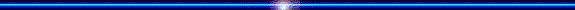